Evaluating Unsupervised Language Model Adaption Methods for Speaking Assessment
ShaSha Xie* 	Lei Chen
Microsoft        ETS

6/13/2013
Model Adaptation, Key to ASR Success
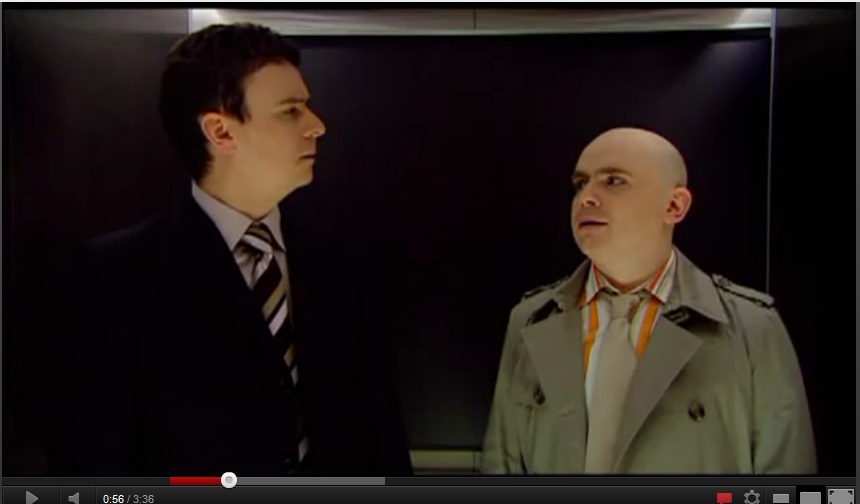 http://youtu.be/5FFRoYhTJQQ
Adaptation
Modern ASR systems are statistics-rich
Acoustic model (AM) uses GMM or DNN
Language model (LM) uses n-gram (n can be large)
Parameters needed be adjusted to meet new accent, speakers, environment, content domains, etc.
Adaptation is important for achieving satisfactory recognition accuracy
Need and prefer using  large-sized transcribed speech files
LM Adaptation Methods
Supervised LM adaptation
A large amount of in-domain human annotated transcripts
Unsupervised LM adaptation
No human transcripts
Using web data to support LM adaptation
Large-amount, no cost, up-to-date, but noisy
Semi-supervised LM adaptation
Minimize the human supervision
A small amount of human transcripts
Supervised Adaptation
Given a large amount of in-domain speech recordings
Random sampling
Obtain the human transcripts of selected speech
Model adaptation
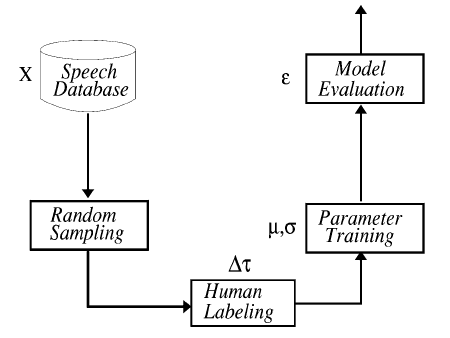 The figure is from Riccardi, Giuseppe, and Dilek Hakkani-Tur. "Active learning: Theory and applications to automatic speech recognition." Speech and Audio Processing, IEEE Transactions on 13.4 (2005): 504-511.
Unsupervised Adaptation
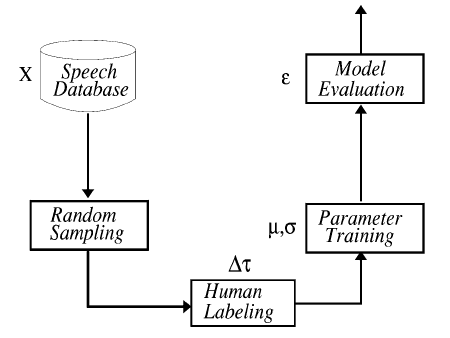 ASR transcripts of in-domain data
Use of ASR transcripts
All of the transcripts
Random selection (Bacchiani and Roark, 2003)
Selected ASR transcripts with fewer recognition errors (Gretter and Riccardi, 2001)
ASR Transcripts
Selection
Using Web Data in LM  Adaptation
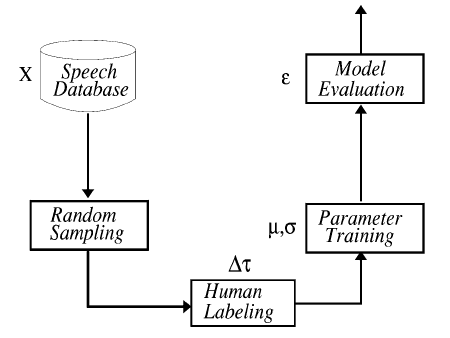 Use Web data to obtain in-domain LM training  material
From ASR tasks, generate search queries and use search engines, i.e., Google or Bing, to retrieve a large amount of LM training data (noisy) in a very fast and economical way
Searching Web to collect LM training data
Semi-supervised LM Adaptation
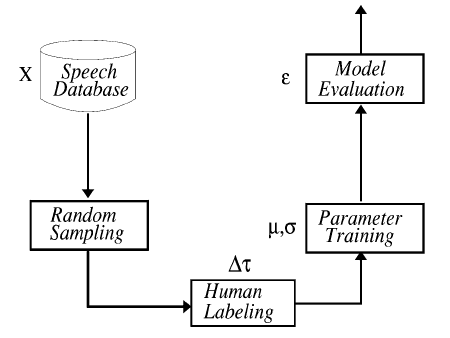 Using active learning to allow human transcribers to focus on “critical” utterances
Run the seed ASR on the entire un-transcribed adaptation data set
Select the utterances that are poorly recognized for being transcribed
This can be an iterative process
Based on seed ASR performance to sample responses for being transcribed
Related works
Michiel Bacchiani, and Brian Roark, “Unsupervised Language Model Adaptation”, ICASSP, 2003.
Giuseppe Riccardi, and Dilek Hakkani-Tur, “Active Learning: Theory and Applications to Automatic Speech Recognition”, IEEE Transactions on Speech and Audio Processing, Vol. 13, No. 4, 2005.
Roberto Gretter, and Giuseppe Riccardi, “On-line Learning of Language Models with Word Error Probability Distributions”, ICASSP, 2001.
Ng, T., Ostendorf, M., Hwang, M. Y., Siu, M., Bulyko, I., & Lei, X. (2005). Web-data augmented language models for Mandarin conversational speech recognition. Proc. ICASSP (Vol. 1, pp. 89–593).
Experiment Setup
Data
In-domain data: TOEIC ®, work place English assessment
Out-of-domain data: TOEFL ®, academic English assessment
Seed ASR
A state-of-the-art HMM ASR trained on TOEFL data
WER of 33.0% is found when being tested on in-domain data
Experiment of Unsupervised Adaptation
Data
Training data for the seed ASR: ~700 hrs (out-of-domain)
Adaptation: 1,470 responses, about 24.5 hrs (in-domain)
Testing: 184 responses, about 3 hrs (in-domain)
Baselines
No-adaptation             42.8% WER
Supervised adaptation 34.7% WER
Selection method
Average word confidence scores
Duration-based confidence scores
Experimental Results
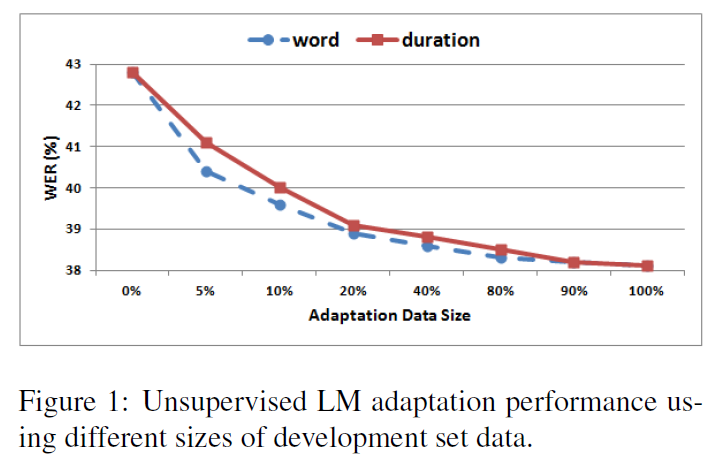 Using Web as a corpus
A recent trend in NLP & ASR research fields is to use Web as a corpus
For example, (Ng et al. 2005) used Chinese data collected from Web to do topic adaption, they achieved 28% reduction in LM perplexity and 7% in character recognition.
Using Web data in LM adaptation
Create query terms based on test prompts
Using search engine to find URLs
Collect and process the text content in those URLs
Apply the collected Web texts on LM adaptation task
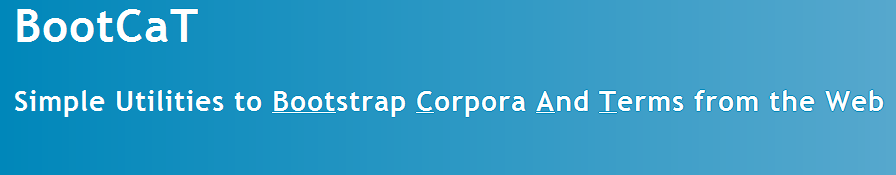 An example
Prompt
Do you agree or disagree with the following statement? Advances in technology have made the world a better place. Use specific reasons and examples to support your opinion
Query 
 "advances in technology" made "the world" "a better place“
An example (continuing)
Cleaned URLs
http://answers.yahoo.com/question/index?qid=20090205084424AA0PrID
http://thichnhattim.wordpress.com/2011/08/08/why-did-the-world-stop
http://www.allfreeessays.com/topics/advancement-in-technology/0
http://www.allfreeessays.com/topics/how-technology-destroy-our-world/0
http://www.crcpd.org/national_radiation_protection_week.aspx
http://www.cyberessays.com/lists/modern-technology-has-made-life-easier-and-safer/page0.html
http://www.dontread.org
http://www.english-test.net/forum/ftopic52466.html
http://www.oppapers.com/subjects/how-wireless-technology-has-changed-the-world-page5.html
http://www.urch.com/forums/twe/2430-081-technology-has-made-world-better-place.html
A More promising collection
Query: 
“reading a book is more relaxing than watching television”
Returned URLs
Several Q/A posts are related to the prompt
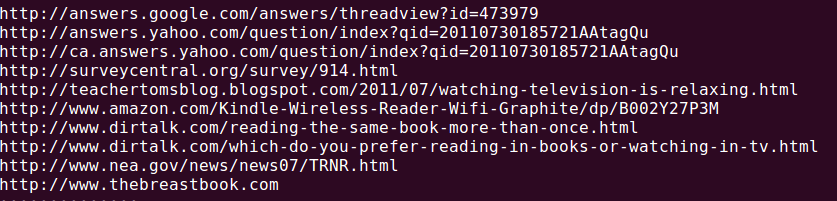 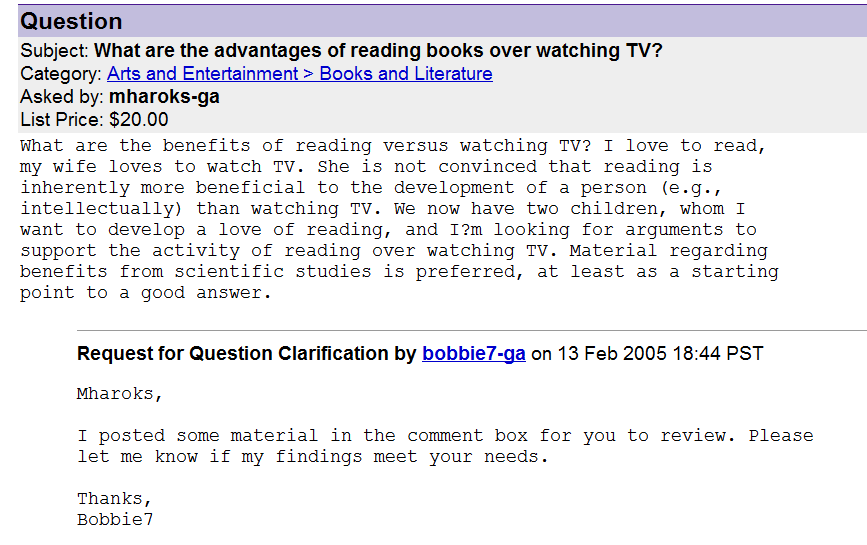 Experimental results
Web: using 5,312 utterances collected web
Web + ASR: Using both unsupervised data and web data
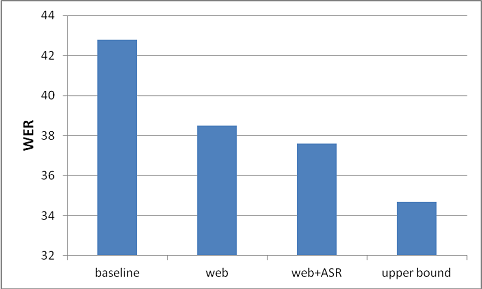 Semi-Supervised Adaptation
Our approaches
Initial ASR system trained on out-of-domain data
Obtain the ASR transcripts of adaptation data
Selecting low certainty responses, and replacing the ASR transcripts with human transcripts
Average confidence scores
Duration-based confidence scores
Adaptation
ASR transcripts with high certainty 
+ Human transcripts of selected responses
Semi-Supervised Adaptation
Experimental Results
Similar performance for two selection methods: average and duration-based confidence score
Significant WER reduction by only using human transcripts of ~130 responses
Summary of Results
Conclusions
Several of unsupervised LM adaptation methods that have been actively investigated in the ASR field have been tried on the ASR improvement task needed by speaking assessment
These methods are found to be useful for achieving a faster and more economical LM adaptation
Unsupervised => no need of transcription
Web-as-a-corpus => even can pass pre-tests
Semi-supervised => jointly use machine efficiency and human wisdom
Future works
Multiple iterations of active learning
More refined web-resource collection methods
Such as query formation, web data cleaning
Try some other new subset-selection methods (I just saw in NAACL 2013)